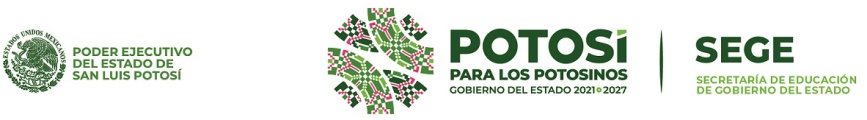 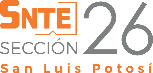 SOLICITUD PARA OBTENER EL                                  PREMIO MUNICIPAL DE RECONOCIMIENTO AL PERSONAL DE APOYO Y ASISTENCIA A LA EDUCACIÓN  2022
DATOS GENERALES DEL SOLICITANTE:
Favor anotar su nombre como aparece en su acta de nacimiento, utilizando para ello mayúsculas y minúsculas con acentos.
NOMBRE:
(Primer Apellido)                                       (Segundo Apellido)                                           (Nombre(s))
RFC:
CORREO ELECTRÓNICO:
PREPARACIÓN ACADEMICA:_____________________________________________________________________
DOMICILIO PARTICULAR:
(Calle y No.)                                                                      (Colonia o Población)
(Delegación o Municipio)                          ( Entidad Federativa)                     (Código Postal)             (Clave LADA)         (Teléfono)
CENTRO DE TRABAJO:
(Clave)                                                                   (Denominación)
DOMICILIO DEL C.T.:
(Calle y No. )                                                                                              (Colonia o Población)
(Delegación o Municipio)                          ( Entidad Federativa)                     (Código Postal)             (Clave LADA)         (Teléfono)
PLAZA QUE OSTENTA ACTUALMENTE:
(Clave)
(Denominación)
Nivel Educativo:	___________________________________________________________________________
Fecha de ingreso a la Secretaría de Educación Pública:
(Día / Mes / Año)
Se aplican descuentos a mis ingresos por concepto de pensión alimenticia a favor de las siguientes personas con los porcentajes y teléfonos para su localización indicados a continuación:_____________________________________
______________________________________________________________________________________________________
Por este conducto manifestando que conozco los requisitos para participar en los premios, que no lo he recibido con anterioridad, declarando bajo protesta de decir verdad que los datos asentados son ciertos.
El expediente formará parte de la evidencia de participación, por lo cual no se devolverá.
___________________________ 
Firma de enterado
Declaro que conozco de forma completa e informada el tratamiento que se dará a la información personal.
La Coordinación General de Recursos Humanos de la SEGE es la responsable de proteger los datos personales recabados en el presente formato; mismos que serán utilizados únicamente para el tramite del Premios Municipales de Reconocimiento al Personal de Apoyo y Asistencia a la Educación 2022. La información proporcionada será transferida a la Dirección General de personal de la SEP con la  finalidad de acreditar dicho tramite.
Esta solicitud es gratuita y deberá llenarla el interesado por  duplicado, distribuyéndose un tanto para el signatario, el segundo para la Coordinación General de Recursos Humanos, asimismo se deberá anexar la documentación señalada en la Convocatoria respectiva.